Léčiva používaná u
onemocnění dýchací soustavy
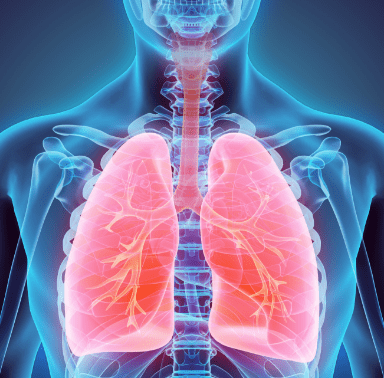 Léčiva používaná u onemocnění dýchací
soustavy
antitusika
expektorancia
léčba AB
bronchodilatancia
protizánětlivé látky
antihistaminika
léčba CHOPN
bronchodilatancia
protizánětlivé látky
ostatní LP
Kašel
reflexní obranný mechanismus, který vzniká (mechanickým/chemickým) podrážděním receptorů na sliznici DC
provází spoustu onemocnění, udržuje DC průchodné/čisté
základní rozdělení:
suchý kašel

produktivní kašel

léky navozený…
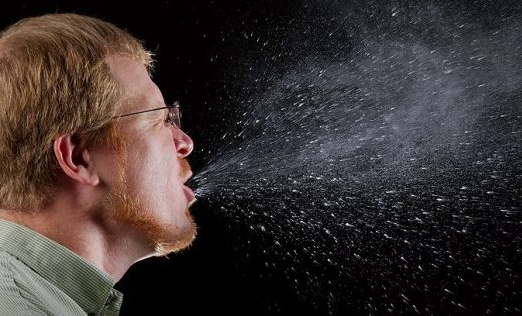 Léčba kašle
při léčbě kašle je nutno znát o jaký typ se jedná - produktivní kašel je 	spojený s odchodem hlenů, je pro pacienta užitečný a není žádoucí jej 	tlumit

neproduktivní kašel je pro nemocného zátěž a riziko poškození 	respiračního traktu, je třeba jej tlumit
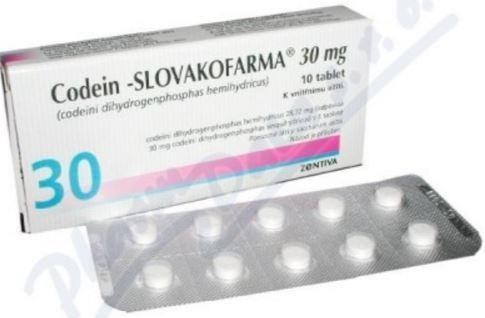 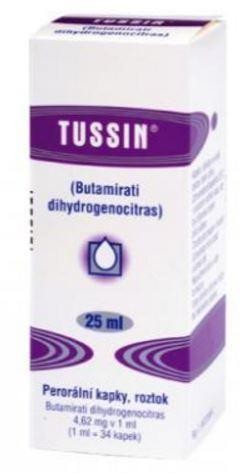 Antitusika
léčba suchého a dráždivého kašle
dělení:
látky kodeinového typu (kodein, dextrometorfan)
nekodeinová antitusika (butamirát, dropropizin)

kodein, dextrometorfan – tlumí centrum pro kašel (prodloužená mícha)
ve vysokých dávkách - útlum dechového centra
malý analgetický účinek
butamirát – centrální antitusikum
dropropizin – periferní úč.- tlumí lokální dráždění v laryngotracheální oblasti
+ mírný antihistaminový úč. (léčba alergic.kašle)
levodropropizin (Levopront®) – levotočivý izomer racemického dropropizinu
Expektorancia
látky k léčbě produktivního kašle – usnadňují vykašlávání
dělení na:
mukolytika – snižují hustotu hlenu (acetylcystein, erdostein, ambroxol,
bromhexin)
sekretomotorika – zvyšují aktivitu řasinek v DC

ambroxol je aktivní metabolit bromhexinu (MÚ – rozpad mukopolysacharidů hlenu)
acetylcystein (ACC®), erdostein (Erdomed®) – obsahují SH skupiny,
které ruší disulfidické vazby v glykoproteinch = snížení viskozity hlenu
acetylcystein – užití také jako antidotum při otravách paracetamolem, prevence
hepatotoxického působení rtg kontrastních látek
Látky přírodního původu
obvykle součást kombinovaných přípravků a to jak expektoračních tak
i antitusických
mezi nejužívanější patří:
 → extractum thymi, extractum matricariae, 
      hederae helicis folii extractum, anisi etheroleum, 
        tinctura aconiti a emetin
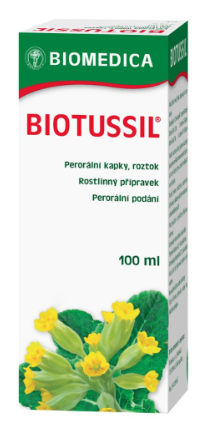 ASTMA BRONCHIALE
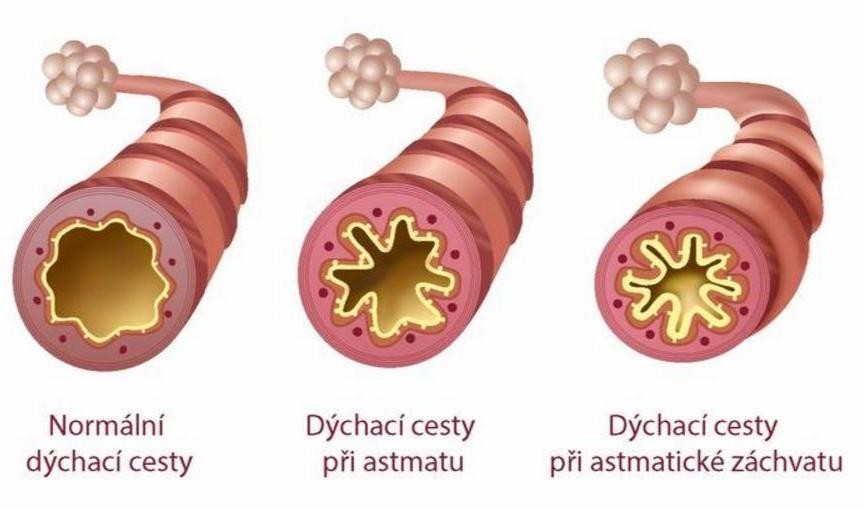 Astma bronchiale (AB)
chronické zánětlivé onemocnění dýchacích cest
zvýšení průduškové reaktivity → pískoty při dýchání, tlaky na hrudi,
dušnost, kašel (hlavně v noci a časně nad ránem)
genetická predispozice, faktory prostředí (prašné ovzduší, kuřáctví)
bronchodilatancia

protizánětlivé látky
léčba:
[Speaker Notes: AB = chronický zánět průdušek s následnou remodelací, hyperreaktivitou a zároveň variabilní a často reverzibilní obstrukcí; hl. roli zánětu hrají eozinofily
Vs 
CHOPN  = onemocnění malých dýchacích cest kombinované s destrukcí alveolárního parenchymu (emfyzém), projevuje se neúplně reverzibilní progredující bronchiální obstrukcí s abnormální zánětlivou reakcí na polutanty, za rozvoj zánětu zodpovědné hl. neutrofily; řada mimoplicních komplikací (anemie, kachexie, osteoporóza, HTN…)]
Léčba AB
nejčastěji inhalační podání (práškový inhalátor, tlakový aerosolový 	dávkovač)
méně perorální podání
v akutním stavu – i.v. aplikace
úlevová léčba  vs  preventivní 
     protizánětlivá terapie
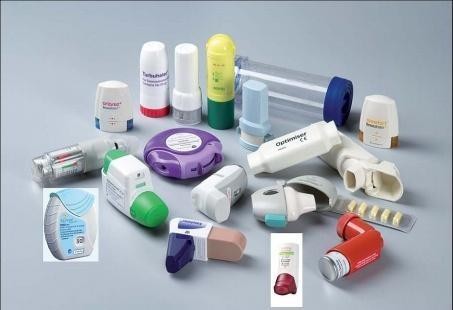 Bronchodilatancia
1. β2-agonisté (BA)
navození bronchodilatace, potlačení uvolňování mediátorů zánětu z     mastocytů,  cévní permeability
NÚ: paradoxní bronchospasmus, tachykardie, arytmie, hypokalémie
 
a) SABA (RABA) – krátkodobě působící látky s rychlým nástupem účinku  
(maximum do 30 min)
„úlevová antiastmatika“ – na akutní potíže (účinek cca 3-5 hod)
podání inhalační, perorálně (sirup, tbl.), i.v. a s.c. (terbutalin)
→ salbutamol, terbutalin, fenoterol
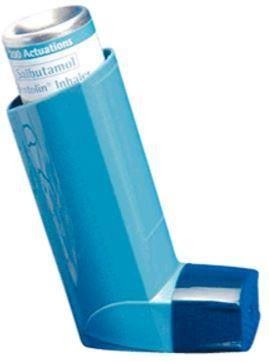 Bronchodilatancia
b) LABA – dlouhodobě působící (cca 12 hod)
vhodná při nočních projevech, doplněk při perzistujícím astmatu
podání inhalační, perorální – běžná i retardovaná forma	
→ salmeterol, formoterol


c) ULABA – ultradlouhodobě působící (24h)
→ olodaterol, indakaterol
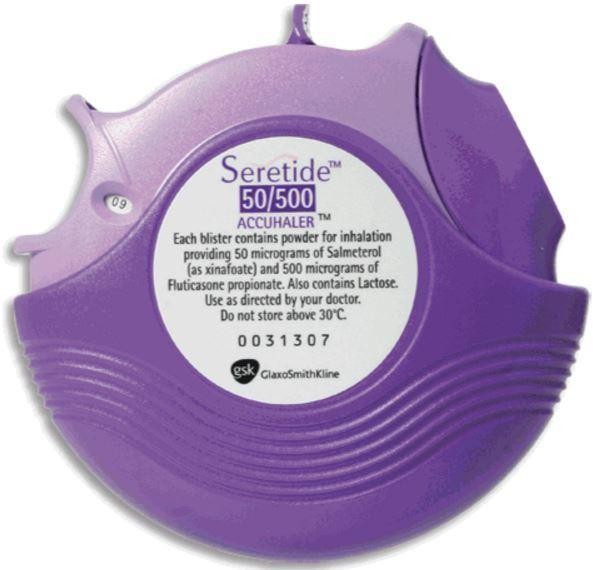 Bronchodilatancia
2. parasympatolytika (antimuskarinika) (MA)
-    blokují muskarinové receptory
inhalační užívání
při perzistujícím astmatu, při akutním stavu, i v terapii CHOPN
málo NÚ (sucho v ústech, bolest hlavy, zácpa)
opatrnost při glaukomu, hyperplazii prostaty (pouze riziko systémového vstřebávání)
Brnochodilatancia
→ ipratropium (Berodual®), tzv. SAMA – kompetitivní inhibitor na M2- a M3- receptorech, menší účinek než β2-mimetika – účinek za 30-60min, trvá 4-6 hod

→ aklidinium (Duaklir®), tzv. LAMA

→ tiotropium (Spiriva®), tzv. ULAMA 
    – především u CHOPN, účinek přetrvává 
     až 24 hod
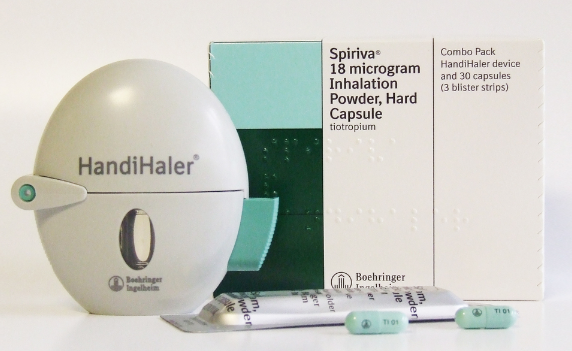 Bronchodilatancia
3. teofylin (Afonilum®, Euphyllin®)
patří mezi methylxantiny
inhibuje fosfodiesterázu 1-4, antagonista adenosinového receptoru (A1)
působí bronchodilatačně, stimuluje dechové centrum, CNS; imunomodulační a protizánětlivé účinky;  TF a sílu stahu; působí vazodilatačně v plicích, ledvinách, koron. tepnách;  sekreci HCl , slabý diuretický efekt atd.
léčba perzistujícího AB, vhodný hlavně při noční dušnosti
slabší bronchodilatační účinek než β2-mimetika
má úzké terapeutické rozmezí/okno - časté NÚ až toxicita → monitoring hladin (TDM)
LI: metabolizmus přes CYP1A2 – vliv kouření!
Protizánětlivé léky
1. kortikosteroidy
tlumí zánětlivou složku ( tvorbu cytokinů)
dlouhodobé užívání, zejména u perzistujícího astmatu
měly by být užívány pravidelně, ne dle potřeby !

a)	inhalační kortikoidy
nízké riziko celkových NÚ, hrozí lokální NÚ (kandidóza úst)
paradoxní bronchospasmus !
→ beklometazon, budesonid, fluticason, flunisolid, mometason, ciclesonid
Protizánětlivé léky
b) systémově podávané kortikoidy -   u těžkých astmatických stavů

→ p.o. – prednison, methylprednisolon 3-10 dnů, 40-60mg 
     (ne u akutního záchvatu)

→ i.v. – přednostně methylprednisolon; výjimečně u těžkých forem
dexametason
Protizánětlivé léky
2. imunoprofylaktika
preventivní, udržovací léčba lehkého a středně  těžkého
      perzistujícího astmatu
→  nedocromil – plný účinek po několikatýdenní inhalaci, potlačuje
   brochokonstrikci po zátěži
       - KI – 1. trimestr gravidity
       - NÚ – podráždění DC, nauzea, bolest hlavy
→  ketotifen – cps., sir., plný účinek za 8-12 týdnů, slabší než  nedocromil, 
      také H1 antihistaminikum
      - nevhodné užívat v těhotenství, při laktaci a užívání p.o. antidiabetik
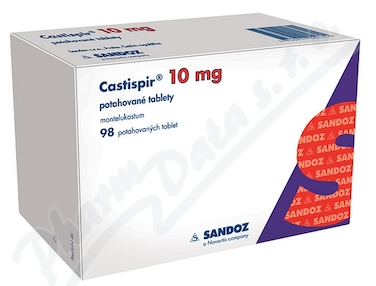 Ostatní látky
1. antileukotrieny
(leukotrieny – mediátory zánětu, produkovány leukocyty)
doplňková léčba pacientů s lehkým až středně těžkým perzistujícím astmatem, kteří jsou nedostatečně kontrolováni inhalačními kortikosteroidy a u nichž krátkodobě působící beta-agonisté ….
podaní „podle potřeby“ neposkytují dostatečnou klinickou kontrolu astmatu
profylaxe astmatu, pokud je rozhodující složkou bronchokonstrikce
  indukovaná tělesnou námahou
→ montelukast (Castispir®)
MÚ - antgonisté leukotrienových rec.
efekt - snižují eosinofily v perif.krvi, dýchacích cestách, zlepšení respiračních fcí, snížení podávaných kortikosteroidů
Ostatní látky
omalizumab (Xolair®)
anti-IgE protilátka
pro pacienty s těžkým perzistujícím alergickým astmatem s exacerbacemi astmatu navzdory vysokým dávkám inhalačních kortikosteroidů a dlouhodobě působících inhalačních β2-mimetik
jen u pacientů s prokazatelně IgE vyvolaným astmatem (alergická
   forma)
aplikace s.c., vhodná dávka a četnost dávkování se určí podle
   výchozích hodnot IgE a hmotnosti pacienta (75-600 mg co 2-4                                                                                        
  týdny)
Klasifikace astmatu + strategie léčby
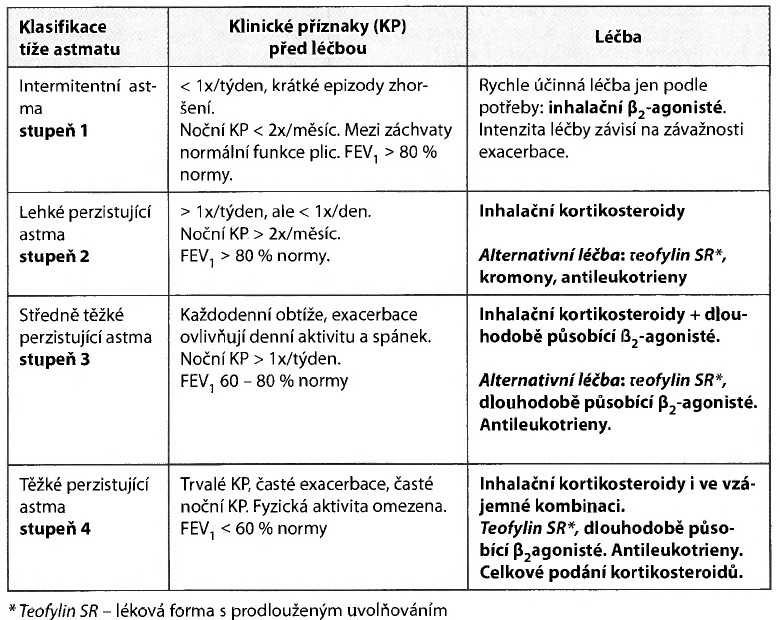 Chronická obstrukční plícní nemoc
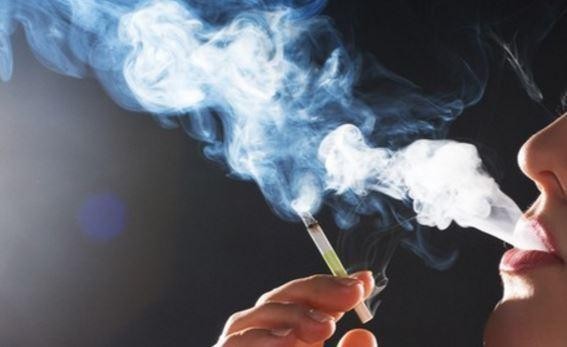 CHOPN
CHOPN = chronická obstrukční plicní nemoc
velmi často příčina invalidity a předčasné smrti
zahrnuje chronickou bronchitidu a plicní emfyzém
hlavním mechanismem je chronický zánět, nejdůležitější činitel - 	kouření
obstrukce je u AB oproti CHOPN více reverzibilní
důležitá je prevence a přestat kouřit
progresivní onemocnění
[Speaker Notes: AB = chronický zánět průdušek s následnou remodelací, hyperreaktivitou a zároveň variabilní a často reverzibilní obstrukcí; hl. roli zánětu hrají eozinofily
Vs 
CHOPN  = onemocnění malých dýchacích cest kombinované s destrukcí alveolárního parenchymu (emfyzém), projevuje se neúplně reverzibilní progredující bronchiální obstrukcí s abnormální zánětlivou reakcí na polutanty, za rozvoj zánětu zodpovědné hl. neutrofily; řada mimoplicních komplikací (anemie, kachexie, osteoporóza, HTN…)]
CHOPN	léčba
dlouhodobě působící bronchodilatancia
β2-mimetika
→ formoterol, salmeterol – účinek cca 12h
→ indakaterol – účinek za 5min, trvá až 24h
anticholinergika
→ tiotropium (Spiriva®) – antagonista M1 a M3 receptorů; účinek 24hod
→ aklidinium (Bretaris®)– selektivní antagonista M2 a M3 receptorů; nástup za 30 min, délka cca 12hod
→ glykopyrronium (Seebri Breezhaler®)– ULAMA – 1x denně
teofylin
CHOPN léčba
krátkodobě působící bronchodilatancia
pouze jako úlevová medikace
β2-mimetika → salbutamol, fenoterol, terbutalin
SAMA → ipratropium

protizánětlivé léky
-     inhalační kortikoidy – hlavně u nemocných ve 3. a 4. stádiu s častými
   exacerbacemi
v kombinaci s LABA
→  flutikason, budesonid
CHOPN léčba
roflumilast (Daxas®)
inhibitor PDE4, je nesteroidní protizánětlivá látka působící na systémový a plicní zánět spojený s CHOPN
účinek se obvykle objeví na počátku léčby a časem vymizí

další léky
mukolytika, expektorancia – acetylcystein, erdostein  
vakcinace proti chřipce
ATB preventivně
Rozdíly mezi AB x CHOPN
zapamatovat
rozdíl mezi suchým/neproduktivním a produktivním kašlem a jak je vhodné je léčit (suchý tlumit /produktivní netlumit)

znát příklady antitusik x expektorancií

léčba AB – úlevová (bronchodilatační) vs preventivní dlouhodobá protizánětlivá terapie (především kortikoidy)

léčba CHOPN, CHOPN a kouření

rozdíly AB vs CHOPN